2
0
2
X
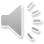 BUSINESS REPORT POWERINT
The Concepts National Income And National Product Have
PPT汇
1
BUSINESS REPORT POWER
2
BUSINESS REPORT POWER
CONTEN
3
BUSINESS REPORT POWER
4
BUSINESS REPORT POWER
1
POWERPOINTER
The future is before us and dynamic. Everything we do will affect it. The future is before us and dynamic. The future is before us and dynamic.
HEADLINE
CONTENT
. The future is before us and dynamic. Everything we do will affect it. The future is before us and dynamic 
The future is before us and dynamic. Everything we do will affect it. The future is before us and dynamic
CONTENT
The future is before us and dynamic. Everything we do will affect it. The future is before us and dynamic.
CONTENT
The future is before us and dynamic. Everything we do will affect it. The future is before us and dynamic.
CONTENT
The future is before us and dynamic. Everything we do will affect it. The future is before us and dynamic.
CONTENT
The future is before us and dynamic. Everything we do will affect it. The future is before us and dynamic.
HEADLINE
CONTENT
The future is before us and dynamic. Everything we do will affect it. The future is before us and dynamic.
CONTENT
The future is before us and dynamic. Everything we do will affect it. The future is before us and dynamic.
CONTENT
The future is before us and dynamic. Everything we do will affect it. The future is before us and dynamic.
CONTENT
The future is before us and dynamic. Everything we do will affect it. The future is before us and dynamic.
HEADLINE
CONTENT
The future is before us and dynamic. Everything we do will
CONTENT
The future is before us and dynamic. Everything we do will
1
5
CONTENT
The future is before us and dynamic. Everything we do will
CONTENT
The future is before us and dynamic. Everything we do will
2
6
CONTENT
The future is before us and dynamic. Everything we do will
CONTENT
The future is before us and dynamic. Everything we do will
3
7
CONTENT
The future is before us and dynamic. Everything we do will
CONTENT
The future is before us and dynamic. Everything we do will
4
8
HEADLINE
CONTENT
The future is before us and dynamic. Everything we do will affect it. The future is before us and dynamic.
标题内容
CONTENT
The future is before us and dynamic. Everything we do will affect it. The future is before us and dynamic.
标题内容
CONTENT
The future is before us and dynamic. Everything we do will affect it. The future is before us and dynamic.
标题内容
HEADLINE
CONTENT
THE FUTURE IS BEFORE US AND DYNAMIC.
CONTENT
THE FUTURE IS BEFORE US AND DYNAMIC.
CONTENT
THE FUTURE IS BEFORE US AND DYNAMIC.
CONTENT
THE FUTURE IS BEFORE US AND DYNAMIC.
2
POWERPOINTER
The future is before us and dynamic. Everything we do will affect it. The future is before us and dynamic. The future is before us and dynamic.
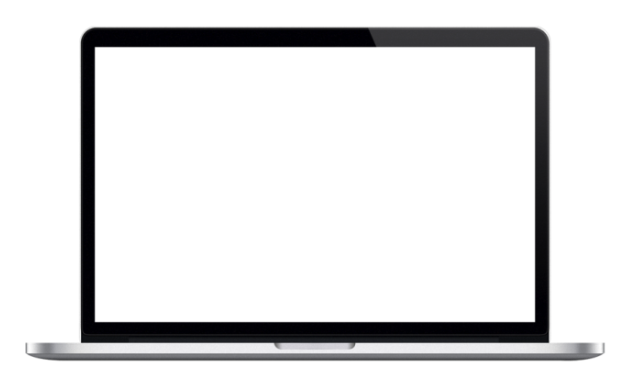 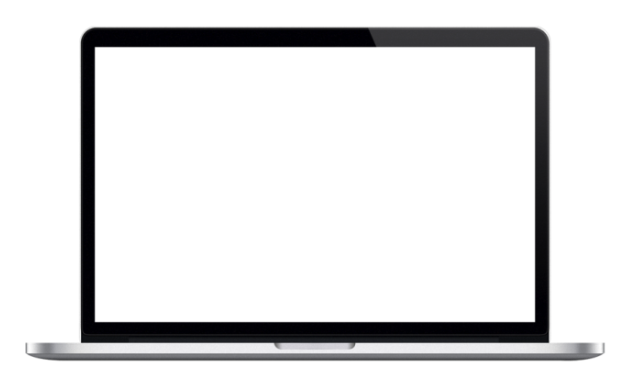 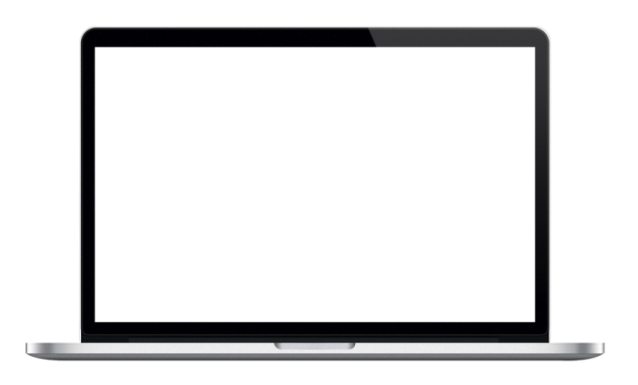 HEADLINE
CONTENT
The future is before us and dynamic. Everything we do will affect it. The future is before us and dynamic.
CONTENT
The future is before us and dynamic. Everything we do will affect it. The future is before us and dynamic.
CONTENT
The future is before us and dynamic. Everything we do will affect it. The future is before us and dynamic.
HEADLINE
CONTENT
The future is before us and dynamic. Everything we do will affect it. The future is before us and dynamic. The future is before us and dynamic.Everything we do will affect it
CONTENT
The future is before us and dynamic. Everything we do will affect it. The future is before us and dynamic. The future is before us and dynamic.Everything we do will affect it
CONTENT
The future is before us and dynamic. Everything we do will affect it. The future is before us and dynamic. The future is before us and dynamic.Everything we do will affect it.
03
02
04
01
HEADLINE
添加标题
添加标题
添加标题
添加标题
添加标题
HEADLINE
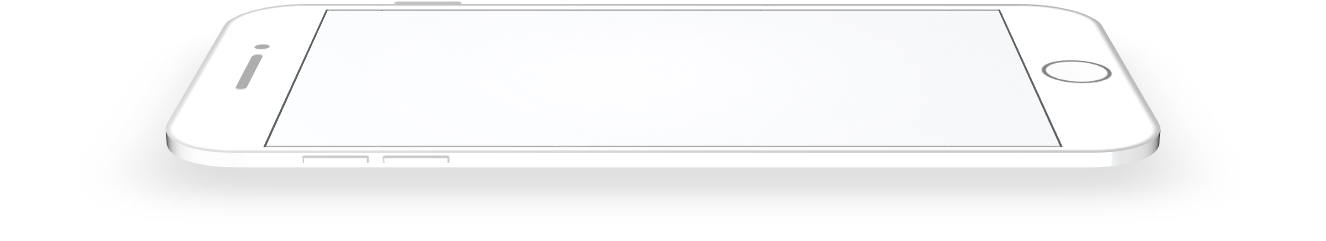 2016
2017
2018
2019
CONTENT
The future is before us and dynamic. Everything we do will affect it. The future is before us and dynamic. The future is before us and dynamic.Everything we do will affect it
HEADLINE
CONTENT
42%
The future is before us and dynamic. Everything we do will affect it. The future is before us and dynamic. The future is before us and
58%
CONTENT
The future is before us and dynamic. Everything we do will affect it. The future is before us and dynamic. The future is before us and
3
POWERPOINTER
The future is before us and dynamic. Everything we do will affect it. The future is before us and dynamic. The future is before us and dynamic.
HEADLINE
CONTENT
The future is before us and dynamic. Everything we do will affect it. The future is before us and dynamic. The future
CONTENT
The future is before us and dynamic. Everything we do will affect it. The future is before us and dynamic. The future
HEADLINE
CONTENT
The future is before us and dynamic. Everything we do will affect it. The future is before us and dynamic. The future is before us and
CONTENT
The future is before us and dynamic. Everything we do will affect it. The future is before us and dynamic. The future is before us and
HEADLINE
CONTENT
THE FUTURE IS BEFORE US AND DYNAMIC.
CONTENT
THE FUTURE IS BEFORE US AND DYNAMIC.
CONTENT
THE FUTURE IS BEFORE US AND DYNAMIC.
CONTENT
THE FUTURE IS BEFORE US AND DYNAMIC.
HEADLINE
01
CONTENT
The future is before us and dynamic. Everything we do will
1
02
04
CONTENT
The future is before us and dynamic. Everything we do will
2
03
CONTENT
The future is before us and dynamic. Everything we do will
3
CONTENT
The future is before us and dynamic. Everything we do will
4
HEADLINE
01
CONTENT
The future is before us and dynamic. Everything we do will affect it. The future is before us and dynamic.
02
06
CONTENT
The future is before us and dynamic. Everything we do will affect it. The future is before us and dynamic.
CONTENT
The future is before us and dynamic. Everything we do will affect it. The future is before us and dynamic.
03
05
CONTENT
The future is before us and dynamic. Everything we do will affect it. The future is before us and dynamic.
04
HEADLINE
CONTENT
THE FUTURE IS BEFORE US AND DYNAMIC.
CONTENT
THE FUTURE IS BEFORE US AND DYNAMIC.
CONTENT
THE FUTURE IS BEFORE US AND DYNAMIC.
CONTENT
The future is before us and dynamic. Everything we do will affect it. The future is before us and dynamic. The future is before us and dynamic.Everything we do will affect it
4
POWERPOINTER
The future is before us and dynamic. Everything we do will affect it. The future is before us and dynamic. The future is before us and dynamic.
HEADLINE
3
CONTENT
2
The future is before us and dynamic. Everything we do will affect it. The future is before us and dynamic. The future is before us and dynamic.Everything we do will affect it
CONTENT
1
The future is before us and dynamic. Everything we do will affect it. The future is before us and dynamic. The future is before us and dynamic.Everything we do will affect it
HEADLINE
CONTENT
CONTENT
The future is before us and dynamic. Everything we do will affect it. The future is before us and dynamic.
CONTENT
CONTENT
CONTENT
CONTENT
The future is before us and dynamic. Everything we do will affect it. The future is before us and dynamic.
HEADLINE
CONTENT
标题内容
1
2
3
4
CONTENT
CONTENT
CONTENT
CONTENT
The future is before us and dynamic. Everything we do will affect it. The future is before us and dynamic. The future is before us and dynamic.Everything we do will affect it. The future is before us and香山素材it. The future is before us and dynamic.The future is before us and dynamic.Everything we do will affect it.
标题内容
CONTENT
The future is before us and dynamic. Everything we do will affect it. The future is before us and dynamic. The future
CONTENT
The future is before us and dynamic. Everything we do will affect it. The future is before us and dynamic. The future
THANKYOU
The Concepts National Income And National Product Have
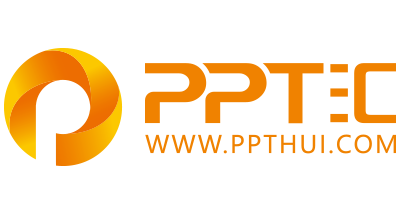 上万精品PPT模板全部免费下载
PPT汇    www.ppthui.com
PPT模板下载：www.ppthui.com/muban/            行业PPT模板：www.ppthui.com/hangye/
工作PPT模板：www.ppthui.com/gongzuo/         节日PPT模板：www.ppthui.com/jieri/
PPT背景图片： www.ppthui.com/beijing/            PPT课件模板：www.ppthui.com/kejian/
[Speaker Notes: 模板来自于 https://www.ppthui.com    【PPT汇】]
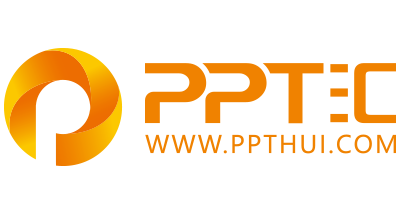 10000+套精品PPT模板全部免费下载
www.ppthui.com
PPT汇

PPT模板下载：www.ppthui.com/muban/            行业PPT模板：www.ppthui.com/hangye/
工作PPT模板：www.ppthui.com/gongzuo/         节日PPT模板：www.ppthui.com/jieri/
党政军事PPT：www.ppthui.com/dangzheng/     教育说课课件：www.ppthui.com/jiaoyu/
PPT模板：简洁模板丨商务模板丨自然风景丨时尚模板丨古典模板丨浪漫爱情丨卡通动漫丨艺术设计丨主题班会丨背景图片

行业PPT：党政军事丨科技模板丨工业机械丨医学医疗丨旅游旅行丨金融理财丨餐饮美食丨教育培训丨教学说课丨营销销售

工作PPT：工作汇报丨毕业答辩丨工作培训丨述职报告丨分析报告丨个人简历丨公司简介丨商业金融丨工作总结丨团队管理

More+
[Speaker Notes: 模板来自于 https://www.ppthui.com    【PPT汇】]